THALASSAEMIA
byAsmaa Mohamad Othman
History
Thomas Cooley and Pearl Lee described a form of severe anemia, occurring in children of Italian origin and associated with splenomegaly and characteristic bone changes (Olivieri, 1999).
 
        The term thalassemia is derived from a Greek term that, roughly, means “the anemia of the sea". The word thalassemia comes from the Greek "thalassa", sea referring to the Mediterranean Sea and "haima" which means anemia (David P.  et  al,  2001).
Thalasssmia is one of the most common single gene disorders, it is inherited as an autosomal recessive disorder (Honig, 2000), and is widely distributed in the mediteranean region (Barragan et al, 2006) 
Thalassemias are quantitative disorders, the primary lesion lies in the amount of globin produced, thalassemia syndromes are calssified according to globin chain whose synthesis is adversely affected, thus α- globin synthesis is reduced in α- thalassemia and β-globin synthesis  is reduced in β- thalassemia. (Adams and Colman, 1990).
Globin Chains
Alpha Globin
141 amino acids
Coded for on Chromosome 16
Found in normal adult hemoglobin, A1 and A2
Beta Globin
146 amino acids
Coded for on Chromosome 11, found in Hgb A1
Delta Globin 
Found in Hemoglobin A2--small amounts in all adults
Gamma Globin
Found in Fetal Hemoglobin
Zeta Globin
Found in embryonic hemoglobin
Common hemoglobin variants
Hemoglobin S:a2b26 gluval , this is the primary hemoglobin in people with sickle cell disease causes the red blood cell to deform and assume a sickle shape when exposed to decreased amounts of oxygen
Hemoglobin C: a2b6 glulys   about 2-3% of African Americans in the United States are heterozygotes for hemoglobin C and are often asymptomatic. Hemoglobin C disease  homozygotes is rare (0.02% of African Americans) and relatively mild. It usually causes a minor amount of hemolytic anemia and a mild to moderate enlargement of the spleen.
Hemoglobin E: a2b26 glulys Hemoglobin E is one of the most common beta chain hemoglobin variants in the world. homozygous for Hb E generally have a mild hemolytic anemia,(microcytic), and a mild enlargement of the spleen. A single copy of the hemoglobin E gene does not cause symptoms unless it is combined with another mutation.
Less common hemoglobin variants
Hemoglobin F: Hb F is the primary hemoglobin produced by the fetus, and its role is to transport oxygen efficiently in a low oxygen environment. Production of Hb F decreases sharply after birth and reaches adult levels by 1-2 years of age. Hb F may be elevated in several congenital disorders.  
Hemoglobin lepore: is a fused globin chain half of delta and half of B chain, produced in low level, symptoms similar to B thalassemia. 
There are many other variants. Some are silent – causing no signs or symptoms – while others affect the functionality and/or stability of the hemoglobin molecule. Examples include: Hemoglobin D, Hemoglobin G, Hemoglobin J, Hemoglobin M, and Hemoglobin Constant Spring caused by a mutation in the alpha globin gene that results in an abnormally long alpha (α) chain and an unstable hemoglobin molecule.
[Speaker Notes: . Levels can be normal to significantly increased in beta thalassemia and are frequently increased in individuals with sickle cell anemia and in sickle cell-beta thalassemia. Individuals with sickle cell disease and increased Hb F often have a milder disease, as the F hemoglobin inhibits sickling of the red cells. Hb F levels are also increased in a rare condition called hereditary persistence of fetal hemoglobin (HPFH). This is a group of inherited disorders in which Hb F levels are increased without the signs or clinical features of thalassemia. Hb F can also be increased in some acquired conditions involving impaired red blood cell production. Some leukemias and other myeloproliferative neoplasms Hemoglobin lepore is a fused globin chain half of delta and half of B chain, produced in low level, symptoms similar to B thalassemia]
Distribution and Population at Risk
Internationally:
The β-thalassemias are widespread throughout the Mediterranean region, Africa, the Middle East, the Indian subcontinent and Burma, Southeast Asia including southern China, the Malay, Peninsula, and Indonesia. Estimates of gene frequencies range from 3 to 10 percent in some areas (Weatherall, 1994).
Because of increased population mobility, the disease is found today throughout the world, even in places far from the tropical areas in which it arose (Rund and Rachmilewitz, 2000).
In Egypt:
 The most common chronic hemolytic anemia determined genetically in Egypt is β-thalassemia. However, the actual number of patients surviving to date is not available (El-Beshlawy et al., 2007).
	
Thalassemia is more prevalent in regions in which malaria is endemic because the RBC phenotype confers some protection against malaria.  Individuals with beta thalassemia syndromes have somewhat better protection against malaria than individuals with alpha thalassemia syndromes.
Genetics
Alpha globins are coded on chromosome 16
Two genes on each chromosome
Four genes in each diploid cell
Gene deletions result in Alpha-Thalassemias
Also on chromosome 16 are Zeta globin genes—Gower’s hemoglobin (embryonic)
Beta globins are coded on chromosome 11 
One gene on each chromosome
Two genes in each diploid cell
Point mutations result in Beta-Thalassemias
Also on chromosome 11 are Delta (Hgb A2) and Gamma (Hgb F) and Epsilon (Embryonic)
Beta thalassemia
Inheritance:
If two people with beta thalassemia trait (carriers) have a baby, one of three things can happen.
1-The baby could receive two normal genes (one from each parent) and have normal blood.
2-The baby can receive one normal gene from one parent and one variant gene from the other parent, and have thalassemia trait.
3-The baby could receive two thalassemia genes (one from each parent and have a moderate to severe form of the disease (Oliveri, 1999).
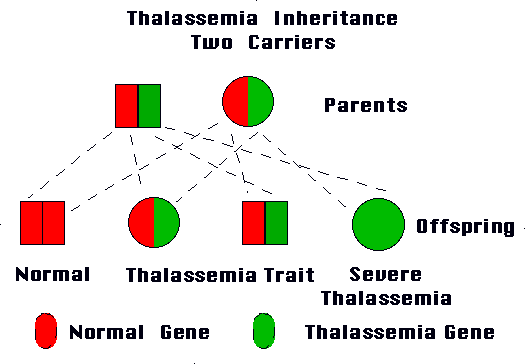 Beta thalassemia is inherited as an autosomal recessive disorder. The defect can be a complete absence of the beta-globin protein (ie, beta-zero thalassemia) or a severely reduced synthesis of the beta-globin protein (ie, beta-plus thalassemia). (See the image below.)
the same mutations may have different clinical manifestations in different patients. The factors below are known to influence the clinical phenotype.
Intracellular fetal Hb concentrations: Patients with high fetal Hb have milder disease.
Coinheritance of alpha thalassemia: Patients with coinheritance of alpha thalassemia have a milder clinical course because they have a less severe alpha-beta chain imbalance.
Coexistence of sickle cell trait: The coexistence of sickle cell trait and beta thalassemia is a major and symptomatic hemoglobinopathy with most of the symptoms and complications of sickle cell disease
Pathophysiology
The molecular defects in β thalassemia result in absent or reduced β chain production .Alpha chain synthesis is unaffected and hence there is imbalanced globin chain production leading to an excess of α chains. In the absence of their partners, they are unstable and precipitate in the red cell precursors, giving rise to large intracellular inclusions, which interfere with red cell maturation. Hence, there is a variable degree of intramedullary destruction of red cell precursors (i.e. ineffective erythropoiesis). 
Those red cells that mature and enter the circulation contain α chain inclusion, which interfere with their passage through the microcirculation, particularly in the spleen. These cells, which show a variety of abnormalities of membrane structure and permeability, are prematurely destroyed and thus the anemia of β thalassemia results from both ineffective erythropoiesis and a shortened cell survival.
 The anemia acts as a stimulus to erythropoietin production and this causes expansion of the bone marrow, which may lead to serious deformities of the skull and long bones. Because the spleen is being constantly bombarded with abnormal red cells, it hypertrophies (Victor et al., 1999).
alpha thalassemia
The pathophysiology of alpha thalassemia is different to that of beta thalassemia .A deficiency of α chain leads to the production of excess chains or β chains , which form Hb Bart's and Hb H respectively . These soluble tetramers do not precipitate in the bone marrow and hence erythropoiesis is more effective than in β thalassemia. 
However, Hb H is unstable and precipitates in red cells as they age. The inclusion bodies produced in this way are trapped in the spleen and other parts of the microcirculation leading to shortened red cell survival. Furthermore, both Hb Barts and Hb H have a very high oxygen affinity; because they have no α chains, there is no haem-haem interaction and their oxygen dissociation curves resemble myoglobin (Victor et al., 1999). There are four subtypes of alpha thalassemia that range from mild to sever in their effect on the body (Cohen et al., 2004).
(1)Silent carrier state 
This is the one-gene deletion. generally causes no symptoms or signs of anemia and will not need treatment it is difficult to identify α thalasemia silent carrier state by standard haematological studies. They are detected only by DNA Studies.
(2) Alpha Thalassemia Trait 
These patients have lost two alpha globin genes. Patients with this condition have small red cells and a mild anemia but they do not have clear symptoms. 
(3) Alpha Thalassemia Intermedia 
Also known as hemoglobin H disease . These patients have lost three alpha globin genes. Patients with this condition have a severe anemia, and often require blood transfusions to survive. Infants born with alpha thalassemia intermedia appear normal at birth but often develop anemia and splenomegaly by the end of their first year. Due to the hemolytic nature of this anemia, there may be an increase in respiratory infections, leg ulcers and gallstones. Skeletal changes are not commonly seen in hemoglobin H disease. The severe imbalance between the alpha chain production (now powered by one gene, instead of four) and beta chain production (which is normal) causes an accumulation of beta chains inside the red blood cells. Normally, beta chains pair only with alpha chains, however, beta chains begin to associate in groups of four, producing abnormal hemoglobin, called "hemoglobin H". Hemoglobin H has two problems. First it does not carry oxygen properly, making it functionally useless to the cell. Second, hemoglobin H protein damages the membrane that surrounds the red cell, accelerating cell destruction. Untreated, most patients die in childhood or early adolescence.
 (4)Alpha Thalassemia Major
 Also known as hydrops fetalis. In this condition, there are no alpha genes in the individual's DNA, which causes four gamma globins produced by the.
Alpha thalassemia variant
Age-related demographics
Abnormalities of alpha-globin chains are genetic, and individuals are born with the disorder.  The exception to this rule is patients with alpha thalassemia myelodysplastic syndrome (ATMDS), who are usually elderly, with a mean age of 68 years at diagnosis.
Sex-related demographics
In general, males and females are equally affected. However, there is a type of alpha thalassemia that is associated with mental retardation and affects only males. This condition is referred to as alpha thalassemia mental retardation-X syndrome (ATR-X).
[Speaker Notes: affected children have large chromosomal rearrangements involving the short arm of the chromosome 16 telomere, which includes the alpha-globin complex.
 severe acquired form of HbH disease may occur in elderly men with clonal myeloproliferative diseases, in whom HbH levels may be as high as 60%.
found to have a very low ratio of alpha-globin chains to beta-globin chains (α/β ratio), often less than 0.2
 Hemolytic disease caused by HbH disease may wax and wane over the course of the myeloproliferative disease.]
Clinical Manifestations and complications of Thalassemia
Skeletal Changes:
The earliest changes appear in the hands and feet.
Typical bone changes result in characteristic thalassemic face
Thinning of long bones and joint deformities
occasionally masses of extramedullary hematopoiesis mostly in the paraspinal area develop, resulting in spinal cord compression and neurological symtoms
These manifestations are uncommon in developed countries where transfusion therapy is initiated early in life, "turning off the marrow and evading the continuous marrow expansion. The disease only present a problem when the effect of iron overload resulting from ineffective erythropoisis and from repeated blood transfusion- become apparent at the end of the first decade
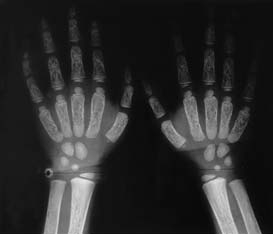 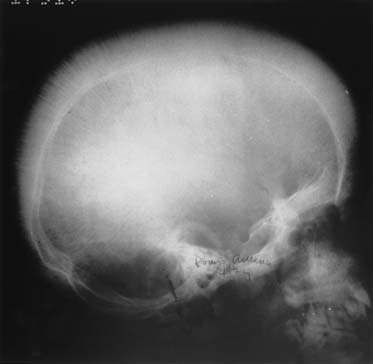 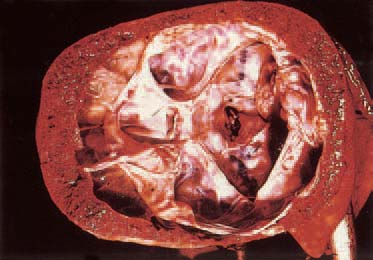 Bone complications affect most adult patients and seem to occur despite adequate transfusion or chelation status. 
Osteopenia and osteoporosis are the most prevalent complications, occurring in more than 90% of patients with thalassemia major
Bone marrow expansion due to ineffective erythropoiesis
endocrine dysfunction 
complications of treatment 
Direct iron toxicity on osteoblasts
liver disease
The gold key in the management of osteoporosis in patients with TM, in whom, loss of bone mass starts early, is prevention. 
Treatment of anemia with regular transfusions and the management of iron overload 
lifestyle measures should be encouraged such as physical activity and smoking quitting.
Adequate calcium and vitamin D intake during skeletal development can increase bone mass in adult life 
Early recognition and  management  of endocrine  complications of thalassaemia 
Induction of puberty at a proper age and  treatment  of hypogonadism  with HRT seem to be the most eﬀective ways for preventing osteoporosis and other  bone  deformities  in  thalassaemia 
Calcitonin, calcium and vitamin D& Bisphosphonates
 Early   diagnosis   and   treatment   intervention, Yearly screening for osteoporosis starting in the second decade is recommended, as inadequate bone density may be detected in children as young as 10-12 years of age.
Cardiac Complications in thalassemia:
increase in heart size after 10 years of age with first degree heart block. Episodes of pericarditis (Yersinia genus, which normally have a low pathogenicity and an unusually high requirement for iron )occurred after 11 years of age. Congestive cardiac failure developed at a mean age of 16 years 
cardiac complications are reported to cause 71% of deaths in patients with thalassemia major. 
Once heart failure develops, the outlook is usually poor. The cardiomyopathy may be reversible if iron chelation treatment is intensified in	time,	but the diagnosis is often delayed by the unpredictability of cardiac iron deposition and the late development of symptoms and echocardiographic abnormalities
Pulmonary Involvement:
restrictive lung disease
pulmonary hypertension 
Hasmosidrosis:
Iron deposition occurs in visceral organs (mainly in the heart, liver, and endocrine glands), causing tissue damage and ultimately organ dysfunction and failure. 
 A packed red blood cell unit of 250 cc delivers approximately 175 mg of iron. Because iron is highly conserved and difficultly excreted by humans, iron introduced by transfusions accumulates and exceeds 70g by the beginning of the second decade in transfused patients 
Although serum Ferritin measurements are low cost and easy to implement,	they	have	very		poor	sensitivity	and	specificity for measurement of total body iron stores and give almost no information regarding heart iron loading.	Techniques based on magnetic resonance imaging (MRI) have been developed that enable accurate measurement of liver iron concentrations (LIC) and quantitative assessment of heart iron loading
[Speaker Notes: After approximately a year of regular transfusions, iron starts accumulating in parenchymal tissues, where it can cause progressive toxic damage. As iron loading persists, serum transferrin, the main iron-transporting protein, becomes saturated so that non-transferrin bound iron (NTBI) is present in plasma. This iron fraction is able to catalyze reactions that generate free hydroxyl-radical, which cause further   cell   damage   (]
Hepatobiliary disease:
reported as a common complication over the age of 15 years. 
Iron induced hepatic damage, infection   with hepatitis  C  virus,  which  is  the  most  frequent  cause of hepatitis  in thalassemic children 
 Liver   enlargement   in   early   life   is   related   to   extramedullary hematopoiesis, but later results from extensive cirrhosis, The risk of hepatic fibrosis is increased as iron load of more than 7mg/g of liver dry weight, pathologic    findings indistinguishable from those of idiopathic hemochromatosis. 
The high incidence of liver failure and hepatocellular carcinoma in patients who acquire this virus through transfusions support the use of antivirus therapy for patient with thalassemia. 
 Cholelithiasis: Surgeries are not recommended unless biliary colic or obstructive jaundice occurred
Thromboembolic complications:
Venous thromboembolic events, such as pulmonary embolism, deep venous thrombosis and portal vein thrombosis have been observed, particularly in splenectomized patients
Abnormalities in the levels of coagulation factors and their inhibitors have been reported, resulting in what can be defined as a chronic hypercoagulable state 
 Erythrocyte membrane abnormalities contribute to hypercoagulability. Membrane lipid peroxidation increases the surface expression of anionic phospholipids such as phosphatidylserine. Exposure of phosphatidylserine on the erythrocyte was highly correlated with the expression of platelet activation markers
an increased frequency of transient ischemic attacks and cerebrovascular accidents 
both peripheral arterial and venous thromboses and an increase in pulmonary emboli found at autopsy are found quite frequently in splenectomized patients 
 Further studies will be required before conclusive recommendations can be made for prophylactic anticoagulation, antiplatelet therapy, or both for patients with thalassemia who are at risk (during pregnancy or in the postoperative period) or on a routine basis, particularly in patients who have undergone splenectomy
Alloimmunization and RBC autoimmununization:
Transfused patients might develop anti-RBCs antibodies of two kinds: alloantibodies or autoantibodies, some are not harmful but others may cause hemolytic transfusion reactions and may limit the availability of further safe transfusion.   The rate of alloimmunization ranges from 5% - 20% in different reports and can be prevented if donor RBCs are matched for all major antigens. 
Those patients with autoantibodies have an autoimmune hemolytic anemia, and may therefore have a higher transfusion rate and require splenectomy, immunosuppressive drugs or even termination of transfusions
Psychological Impact:
Social isolation, reduced self-esteem, lower academic achievements,
depression and fear of early death are common findings
Psychological support is therefore particularly important and is a vital part of the comprehensive medical treatment.
As increasing numbers of patients now reach adulthood, marry, and work, the psychological burden is changing.
Growth and endocrinal complications
However, cardiomyopathy remained the most common and important cause of death, and endocrine morbidities became very common in long term survivors
growth retardation, delayed puberty, hypogonadism, diabetes, impaired thyroid, parathyroid and adrenal functions, and dyslipidemias
Thyroid
Primary hypothyroidism	is one of the most frequent endocrine complications observed in patients suffering from thalassemia. ranges from 6 to 30% among different countries depending on chelation regimens
the most likely explanation is related to iron overload  and  its  burden
Primary hypothyroidism that may affect thalassemic patients from the second decade of life is mainly due to gland infiltration by iron overload. Autoimmune thyroiditis is absent 
Central hypothyroidism is less common. The thyroid gland appears to fail before the thyroid-pituitary axis, which is less sensitive than the gonadal axis to iron induced damage
 Organ siderosis (liver, cardiac and skeletal muscle, kidney) may affect specific receptors, which regulate thyroid hormone action and convert T4 to the bioactive T3. 
 Hypothyroidism  contribute to major cardiovascular changes
 In the normal population, experts recommend treatment with thyroid hormone if TSH levels >10 mU/l. In thalassaemic patients more criteria are taken into consideration
Diabetes
The   reported prevalence  is  up  to  24%  and  26% 
insulin  resistance can  be  occurred   in  these  patients  before  the  onset  of glucose   intolerance  or   diabetes   mellitus 
sometimes, the onset can be acute with rapid ketosis and severe insulin deficiency. 
ttt
GROWTH
The pathogenesis of growth failure is multifactorial
chronic anaemia, transfusional iron overload, hypersplenism, and chelation toxicity. Other contributing factors include hypothyroidism, hypogonadism,	GH deficiency / insufficiency,	zinc deficiency, chronic liver disease, undernutrition and psychosocial stress. 

Hypoparathyroidism and Vitamin D Deficiency
condition presents with the typical biochemical picture of hypoparathyroidism of low calcium and high phosphate levels
no clear relationship between HPT and serum ferritin levels, suggesting either an individual sensitivity to iron toxicity or early damage of the parathyroid gland before chelation had reduced the iron overload.(
Infection
Splenectomy
Iron overload
Transfusion

Hyperuricaemia and gout
Diagnosis of Thalassemia
1-CBC:
The MCV is a key diagnostic indicator in thalassemic 
RDW may provide information useful,as an adjuvant  to diagnosis but is not useful as a lone indicator
The number of erythroblast is related to the degree of anemia and is markedly increased following splenectomy. 
2-Biochemical changes:
elevated  unconjugated bilirubin ranging between 2-4 mg/dl 
Serum iron and serum feritin are increased
Low levels of serum zinc, serum ascorbic acid, vitamin E and folic acid
LDH elevated as a consequence of ineffective erythropoiesis.
3-Hemoglobin Electrophorisis:
absence of HBA2 does not exclude the diagnosis of beta thalassemia; in fact HbA2 of 0% frequently arisis from a homozygous deletions of both the beta and the delta chain genes because delta chains are needed to produce HBA2 
High performance liquid chromatography (HPLC)  is the method of choice for initial screening of Hb variants and for quantification of Hb A2 and Hb F concentrations
5-Molecular Genetic Testing:
The primary uses of molecular diagnosis are for 
differentiating mild from
 genetic counseling

6- Assesment of the body Iron Burden:
Periodic assessment of ferritin levels is used most commonly; however, it was shown to be a poor indicator of iron load, as it is affected by other conditions like infection or inflammation, liver disease, vitamin-C deficiency, and hemolysis 
Ferritin levels below 2500 mg per milliliter are associated with improved survival, free of cardiac disease
Direct measurement is done by measuring hepatic iron concentration by liver biopsy and is considered the most sensitive and specific method providing quantitation of iron concentration and extent of liver damage.
Magnetic susceptometry using a superconducting quantum interference device (SQUID) is not generally available but provides an excellent noninvasive correlation with liver biopsy-determined iron concentration.
Hepcidin levels normally increase when iron stores are elevated.
 Hepcidin levels were found to be inappropriately low in patients with thalassemia intermedia and thalassemia major.
These observations suggest that the administration of hepcidin or agents that increase hepcidin expression may be therapeutically useful for the inhibition of inappropriate iron absorption.
Mangment of β –thalassemia
1-Transfusion therapy:
Hypertransfusion regimens program maintains Hb level above 10g/dl,while supertransfusion program maintains it at 12g/dl 
it should be based on the presence and the severity of the symptoms and the signs of anemia including failure of growth and development , correction of anemia ,suppression of abnormal erythropoisis and inhibition of increased GIT absorption of iron 
Transfused blood should always be leucocytic poor,10 to 15ml/kg packed RBCs at a rate of 5ml/kg/h every 3 to 5 weeks which is usually adequate to maintain the pretransfusion Hb level needed 
Hb typically decline by 1,5 g/dl / week in non splenectomised
Chelation therapy:
Iron-chelation therapy is largely responsible for doubling the life expectancy of patients with thalassemia major
 Deferoxamine has several limitations: the need for parenteral administration, which is painful and reduces compliance, side effects, and cost
Deferiprone, an orally administered chelator.
 Adverse effects of deferiprone include arthralgia, nausea and other gastrointestinal symptoms, fluctuating liver enzyme levels, leukopenia, and rarely agranulocytosis and zinc deficiency
Most of these effects can be monitored and controlled.
 Deferiprone has a number of advantages over deferoxamine. It can penetrate the cell membrane and chelate toxic intracellular iron species.
deferiprone more effective in the removal of myocardial iron 
Deferasirax: once daily 20-40 mg/ kg
Fecal iron exretion
High affinity for iron
Low affinity for zinc and copper
SE: increase,  S creatinine, anaphylaxis, skin rash, cugh, angioedema, 
Risk of acute liver injury increase with age, concomitant liver disease
Drug interactions:
anti plt: increase GIT bleeding
Vancomycin: nephrotoxic
Cyclosporin, amlodipine, atorvastatin
Dose: 125,250, 500 mg on empty stomach
Titrate according to ferritin begin with 20 mg/kg to 30 mg/kg
Renal adjustement: 10 mg/kg
Liver adj  : child B reduce dose by 50%
Child c : don’t use
Splenectomy:
Splenectomy should reduce red cell requirements by 30% in patients with transfusion index ( calculated by addition of the total of packed red cells administered over 1 year ,divided by the mid –year weight in kg )exceeds 200ml /kg/ year 
Because of the risk of infection, splenectomy should usually delayed until the age of 5 years. 
 At least 2-3 weeks before splenectomy , patients should be vaccinated  with pneumococcal and hemophillus influenza type B vaccines
 After splenectomy striking thrompocytosis may occur, increased number of nucleated red cells appears in the blood and the presence of many red cells containing inclusion bodies composed of precipitated alpha-globin chain can be demonstrated
L-Carnitine:
L-Carnitine was found to increase hematocrite value ,it has been proposed that carnitine stablizes the erythrocyte membrane by improving the uptake of the lipids ,forming the structure of the membrane 
The duration of the treatment may be important as most studies showed an increase in hematocrite after using carnitine for more than 9 months 
 L-Carnitine has the potential to stimulate Hb F production and stablize the erythrocyte membrane against oxidative stress.
 The recommended daily dose for L-carnitine is 100mg /kg / day or 2g/ d.
Hydroxyurea (HU):
In β-thalassemia it causes induction of fetal hemoglobin and possibly may alleviate the symptoms
 Major response is defined as transfusion independence or hemoglobin rise of more than 20g/ l;however minor response is defined as rise in hemoglobin of 10-20 g/l or reduction in transfusion frequency by 50% 
HU is given at 10mg/kg starting dose and increased by 5mg/ kg / day at 4 weekly intervals to a maximum of 20 mg/ kg per day or until the myelotoxicity appeared 
 Follow up is for a minimum of 6 months before considering  a failure  of response
Follow up by a complete blood count (CBC) at 2-weekly intervals until a maximum dose is reached and then once in 4 weeks; renal and liver function tests once every 4 weeks until maximum dose and then every 8 weeks; HbF, Hb A2 and F cells estimated at the end of 6 months or after the major response 
Side effcts:
Myelotoxicity is a common finding and is defined by absolute neutrophil count (ANC) less than 1.5×109 /1 or platlets count less than 100×109. 
Hepatotoxicity and renal toxicity is defined as more than two fold rise in ALT and AST and as a >50% increase in serum creatinine  concentration,respectively.
If toxicity occurred treatment is stopped until blood counts return to normal and then reintroduce at a lower dose which if tolerated is considered the maximum tolerated dose
Erythropoietin:
The administration of large dose of erythropoeitin has been shown to augment the HbF production
Vitamin Supplementation:
Folic Acid:
Folic acid defficiency is thought to develop due to decreased absorption,low dietary intake and increase demand of an expanded bone marrow .
folate supplementation may be necessary to prevent megaloblastic arrest of erythropoiesis
Ascorbic Acid:
       The role of ascorbic acid in iron metabolism and chelation therapy is complex and contraversial. Hemosiderotic Patients often develop tissue deficiency of vitamin C owing to accelerated catabolism and frank scurvy is documented in individual with marginal dietary intake .Ascorbic acid appears to render tissue iron more accessible to desferrioxamine therapy enhancing total iron excretion without increasing iron absorption
Vitamin E: 
       Oral supplemnts with vitamin E improve measures of oxidative stress in plasma and reduce oxidative damage to LDL and erythrocytes 
In iron overloaded patients supplemental vitamin E may lessen iron mediated cellular toxicity